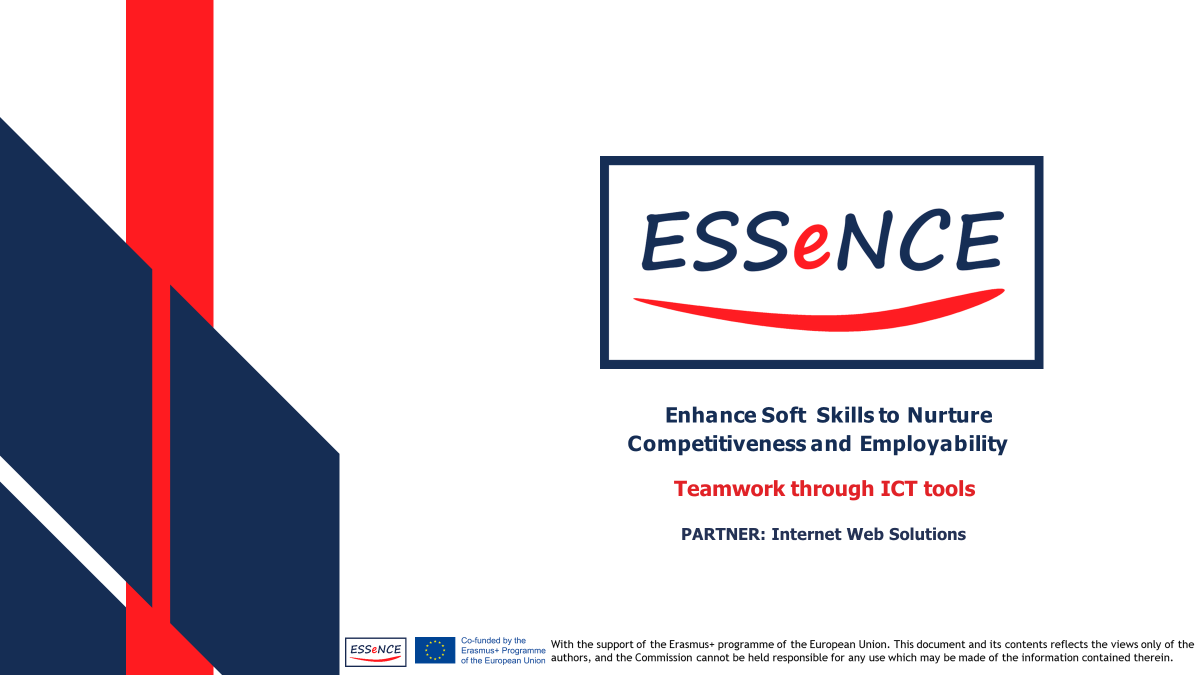 Enhance Soft  Skills to Nurture
Competitiveness and Employability
Lavoro di squadra attraverso gli strumenti ICT
PARTNER: Internet Web Solutions
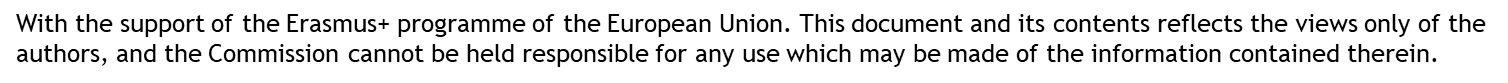 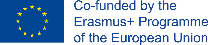 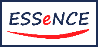 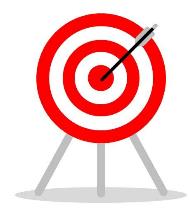 OBIETTIVI E FINI
Alla fine di questo modulo sarete in grado di:
Imparare qualcosa sui principali strumenti ICT nell'ambiente aziendale, così come sui loro benefici e le loro caratteristiche.
Incoraggia la collaborazione e il lavoro di squadra attraverso gli strumenti ICT.
Risolvere le difficoltà nella comunicazione correlata allo smartworking.
Assicura una buona atmosfera nel team aziendale attraverso una comunicazione efficace.
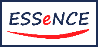 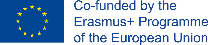 With the support of the Erasmus+ programme of the European Union. This document and its contents reflects the views only of the authors, and the Commission cannot be held responsible for any use which may be made of the information contained therein.
INDICE
Unità 2.1
Corso 2
Unità 2
Unità 1
Unità 1.1
Lavoro di squadra attraverso gli strumenti ICT
Teamwork e problemi di coordinamento usando gli strumenti ICT per migliorarli in modo  creativo
Consigli per un buon coordinamento e comunicazione
Strumenti ICT e lavoro di squadra
Strumenti ICT tools per il lavoro di squadra, collaborazione e coordinamento con gli altri
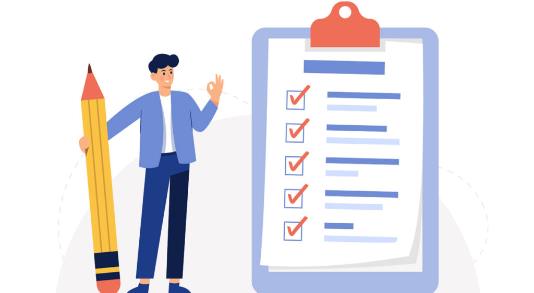 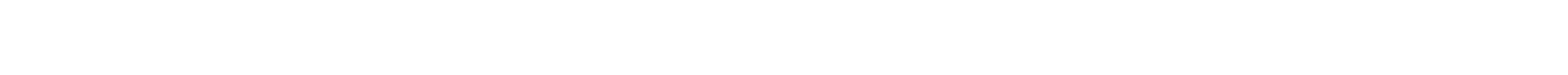 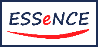 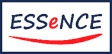 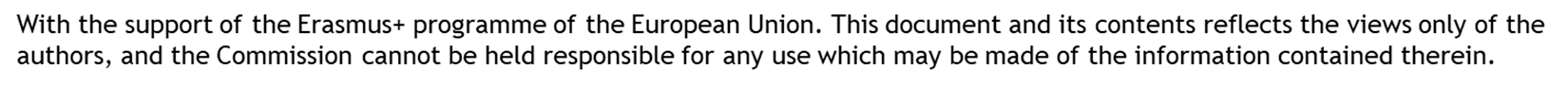 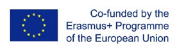 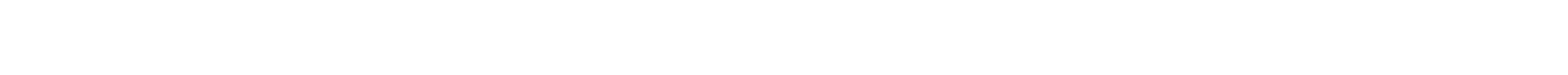 With the support of the Erasmus+ programme of the European Union. This document and its contents reflects the views only of the authors, and the Commission cannot be held responsible for any use which may be made of the information contained therein.
Unità 1
Lavoro di squadra attraverso gli strumenti ICT
Unità 1: strumenti ICT e lavoro di squadra
Gli strumenti ICT hanno dimostrato essere un alleato efficiente in molti settori: dal management aziendale alla comunicazione internazionale o alla vita quotidiana personale. Quindi, sono una buona risorsa per migliorare il lavoro di squadra e la comunicazione.
Oggi la maggior parte delle aziende si è rivolta al teamwork e alla collaborazione come metodi di lavoro. Questo conduce ad innumerevoli vantaggi, tra cui:
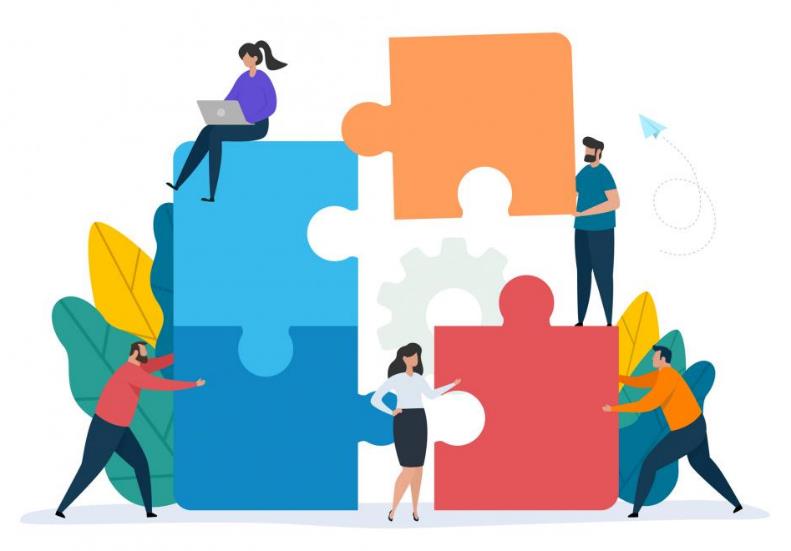 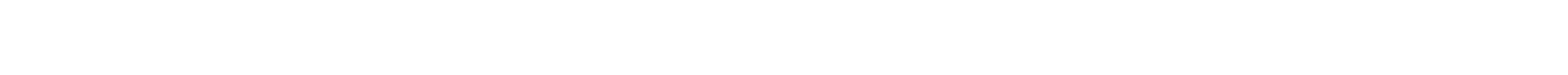 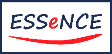 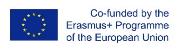 With the support of the Erasmus+ programme of the European Union. This document and its contents reflects the views only of the authors, and the Commission cannot be held responsible for any use which may be made of the information contained therein.
Unità 1
Lavoro di squadra utilizzando gli strumenti ICT
I talenti e le competenze di ogni lavoratore sono riconosciuti e utilizzati.
Un gran numero di idee differenti viene proposto e ciò si traduce in maggiori opportunità.
Il livello del legame e la complicità della squadra aumenta, favorendo così un buon ambiente di lavoro, la fiducia e l'efficacia.
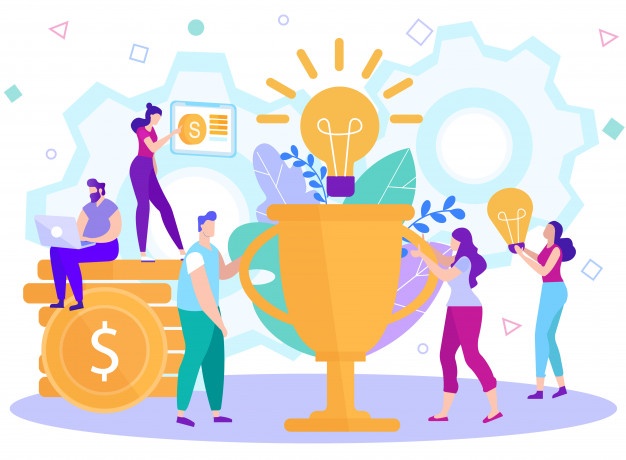 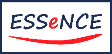 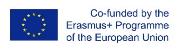 With the support of the Erasmus+ programme of the European Union. This document and its contents reflects the views only of the authors, and the Commission cannot be held responsible for any use which may be made of the information contained therein.
Unità 1
Lavoro di squadra utilizzando gli strumenti ICT
La collaborazione implica che tutti i dipendenti lavorino assieme, di modo che le debolezze individuali di ogni dipendente possano migliorare dinamicamente.
L'unità è la forza. Mettendo assieme tutte le forze, le competenze e le conoscenze di ogni persona otterremo una squadra con un potenziale maggiore.
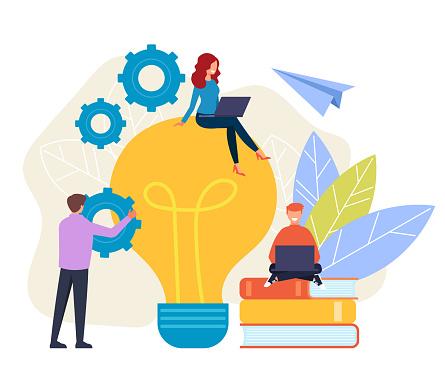 Ecco perché il lavoro di squadra è una delle migliori opzioni per aumentare l'efficacia e la buona atmosfera nel team.
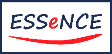 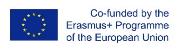 With the support of the Erasmus+ programme of the European Union. This document and its contents reflects the views only of the authors, and the Commission cannot be held responsible for any use which may be made of the information contained therein.
Unità 1
Lavoro di squadra utilizzando gli strumenti ICT
1.1 Strumenti ICT per il Lavoro di squadra, collaborazione e coordinamento con gli altri
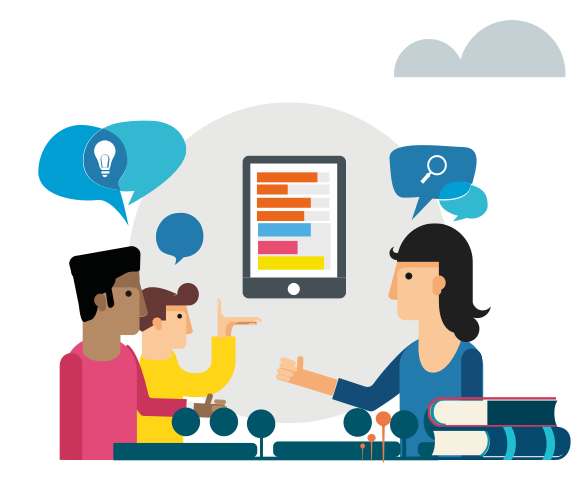 Negli ultimi anni, lo sviluppo tecnologico è stato così significativo che ormai è difficile concepire un'azienda e la sua attività senza risorse come le piattaforme, i sistemi e le applicazioni per garantire i suoi servizi. Che si tratti di PMI o di grandi aziende, le risorse ICT sono molto utili per la distribuzione del lavoro e la collaborazione.
Il mondo delle ICT è molto ampio e diversificato ed è impossibile classificarle tutte in una lista, ma eccone alcune per favorire il lavoro di squadra.
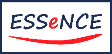 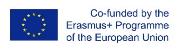 With the support of the Erasmus+ programme of the European Union. This document and its contents reflects the views only of the authors, and the Commission cannot be held responsible for any use which may be made of the information contained therein.
Unità 1
Lavoro di squadra using ICT tools
Strumenti di project management:
Gli strumenti di project management sono una parte essenziale per il processo di gestione del team. Grazie ad essi, possiamo assicurare la buona distribuzione ed allocazione delle task tra i colleghi. Tra gli strumenti ICT di gestione dei progetti più conosciuti, possiamo trovare le seguenti:
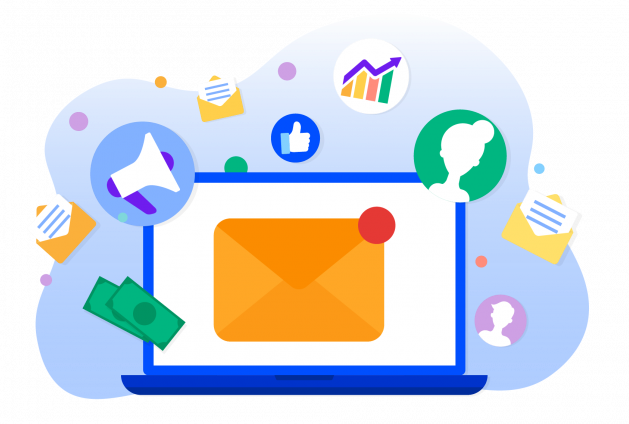 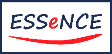 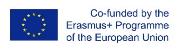 With the support of the Erasmus+ programme of the European Union. This document and its contents reflects the views only of the authors, and the Commission cannot be held responsible for any use which may be made of the information contained therein.
Unità 1
Lavoro di squadra utilizzando gli strumenti ICT
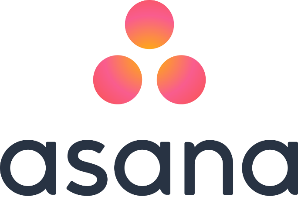 Asana: Asana è una piattaforma basata sul web che può aiutare a pianificare e ad organizzare tutto ciò che riguarda il lavoro di squadra. Inoltre, può agire anche agire come uno strumento di collaborazione. Coordina i compiti, condivide, pianifica, organizza e tiene traccia del progresso del progetto su cui ogni membro sta lavorando.
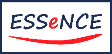 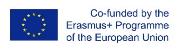 With the support of the Erasmus+ programme of the European Union. This document and its contents reflects the views only of the authors, and the Commission cannot be held responsible for any use which may be made of the information contained therein.
Unità 1
Lavoro di squadra utilizzando gli strumenti ICT
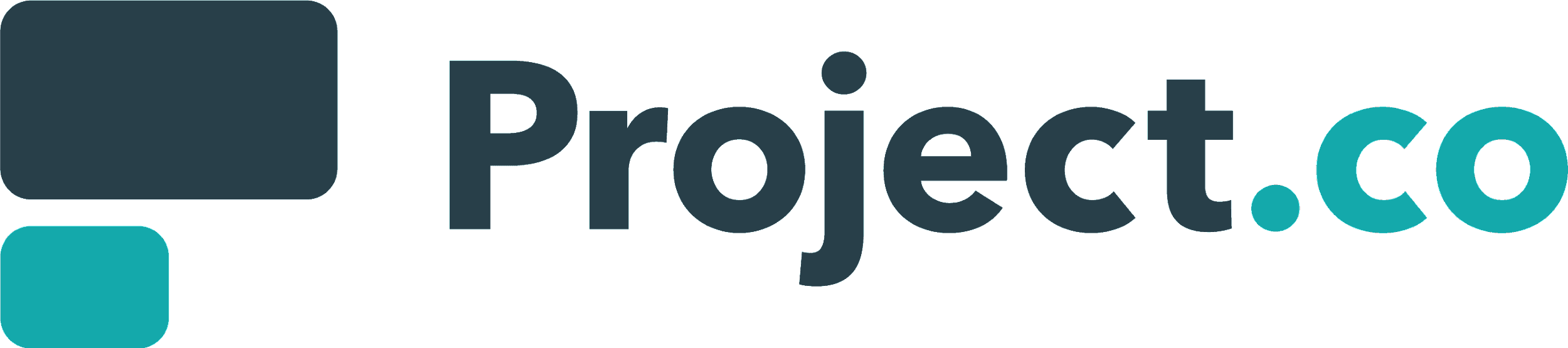 Project.co: Questa piattaforma di gestione dei progetti permette agli utenti di lavorare su più di un compito alla volta. È possibile condividere file, creare liste, calendari e orari, schede Kanban, fatture... Questo rende il monitoraggio dei compiti semplice e dinamico.
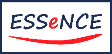 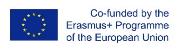 With the support of the Erasmus+ programme of the European Union. This document and its contents reflects the views only of the authors, and the Commission cannot be held responsible for any use which may be made of the information contained therein.
Unità 1
Lavoro di squadra utilizzando gli strumenti ICT
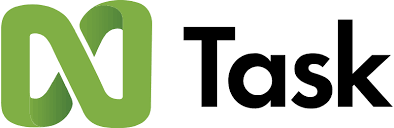 nTask: Questa piattaforma intelligente è disegnata per i team, permettendo di  programmare riunioni, scambiare file, pianificare progetti e molte altre opzioni. Il suo software di gestione dei progetti fornisce tutti gli strumenti necessari.
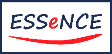 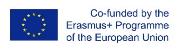 With the support of the Erasmus+ programme of the European Union. This document and its contents reflects the views only of the authors, and the Commission cannot be held responsible for any use which may be made of the information contained therein.
Unità 1
Lavoro di squadra utilizzando gli strumenti ICT
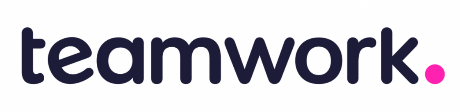 Teamwork: Questa soluzione online basata sul cloud fornisce funzionalità per gestire vari aspetti di un business. I suoi servizi includono liste di attività, gestione del tempo e delle scadenze, condivisione di file e messaggi, ecc.
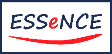 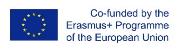 With the support of the Erasmus+ programme of the European Union. This document and its contents reflects the views only of the authors, and the Commission cannot be held responsible for any use which may be made of the information contained therein.
Unità 1
Lavoro di squadra utilizzando gli strumenti ICT
- Strumenti di comunicazione e collaborazione:
La comunicazione è fondamentale in qualsiasi ambiente di lavoro. Con l'attuale situazione di Covid-19, molte aziende sono state costrette a ricorrere allo smartworking, quindi la comunicazione è diventata complicata e artificiale. A questo scopo, abbiamo a disposizione piattaforme per migliorare lo scambio di informazioni, come:
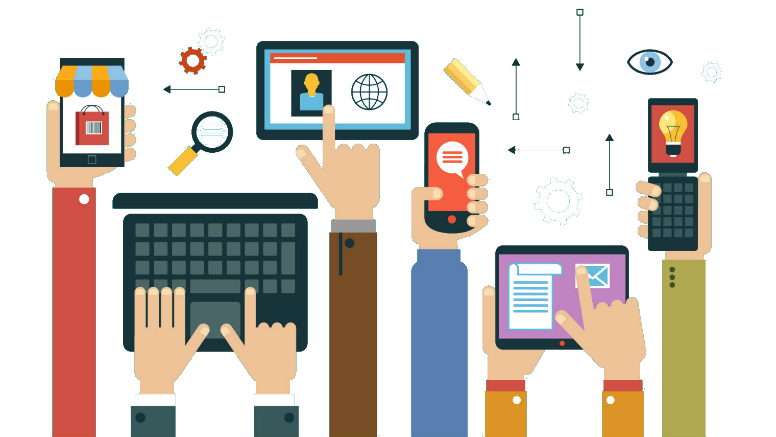 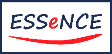 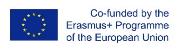 With the support of the Erasmus+ programme of the European Union. This document and its contents reflects the views only of the authors, and the Commission cannot be held responsible for any use which may be made of the information contained therein.
Unità 1
Lavoro di squadra utlizzando gli strumenti ICT
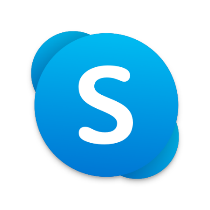 Skype: La piattaforma di videoconferenza per eccellenza. I suoi servizi includono chiamate online (audio o video), chat, conferenze fino a 50 persone, programmazione di riunioni, ecc.
Zoom: Questo servizio di videoconferenza è diventato una delle piattaforme leader nel settore. Questo servizio è adatto a team di qualsiasi natura. Interagisce in uno spazio di lavoro virtuale, effettua chiamate video o audio, con chat dal vivo e registra le sessioni per non perdere nulla.
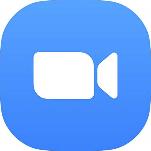 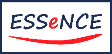 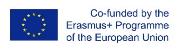 With the support of the Erasmus+ programme of the European Union. This document and its contents reflects the views only of the authors, and the Commission cannot be held responsible for any use which may be made of the information contained therein.
Unità 1
Lavoro di squadra utilizzando gli strumenti ICT
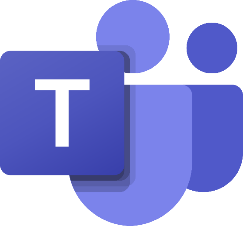 Microsoft Teams: Questo spazio di lavoro ha opzioni per riunioni via chat, video o chiamate. Permette anche di archiviare documenti, foto, video e cronologia delle chat. Personalizza e configura il tuo spazio di lavoro con le app per organizzare il tuo lavoro.
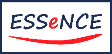 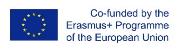 With the support of the Erasmus+ programme of the European Union. This document and its contents reflects the views only of the authors, and the Commission cannot be held responsible for any use which may be made of the information contained therein.
Unità 1
Lavoro di squadra utilizzando gli strumenti ICT
- Strumenti di gestione dei documenti: Un deposito di documenti è uno spazio in cui i documenti sono memorizzati, gestiti e organizzati in modo che i membri dell'intero team possano accedervi quando necessario. È gestito da membri con diritti di amministrazione. In questo modo, possiamo semplificare e unificare l'intero processo di consultazione e gestione dei documenti. Ancora una volta, ci sono vari strumenti ICT che possono aiutarci:
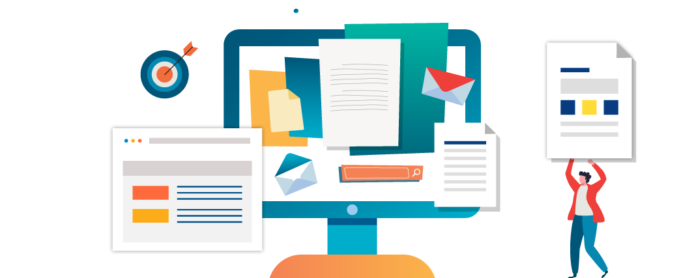 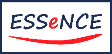 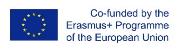 With the support of the Erasmus+ programme of the European Union. This document and its contents reflects the views only of the authors, and the Commission cannot be held responsible for any use which may be made of the information contained therein.
Unità 1
Lavoro di squadra utilizzando gli strumenti ICT
DocuWare: Questa piattaforma permette di catturare, elaborare e utilizzare le informazioni aziendali. Il suo software automatizza gran parte dell'interrogazione e dell'organizzazione dei documenti in un sistema centralizzato e sicuro.
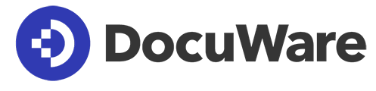 M-Files: Questa opzione di gestione delle informazioni presenta facilità d'uso, versatilità e funzionalità adatte ad un'ampia varietà di industrie. È possibile accedere ai contenuti da più repository di dati senza la necessità di migrazione. È possibile distribuirlo nel cloud, on-premises o in modo ibrido.
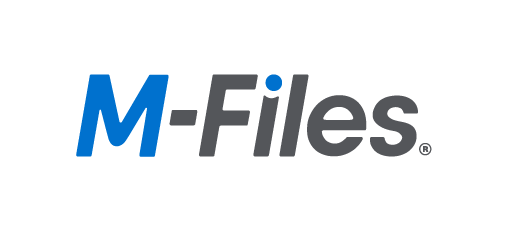 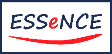 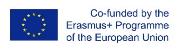 With the support of the Erasmus+ programme of the European Union. This document and its contents reflects the views only of the authors, and the Commission cannot be held responsible for any use which may be made of the information contained therein.
Unità 1
Lavoro di squadra utilizzando gli strumenti ICT
LogicalDOC: Controlla la tua gestione dei documenti. Crea, co-produce e coordina qualsiasi quantità di documenti, favorendo la collaborazione e la produttività. Il suo software versatile gli permette di adattarsi a diversi modelli di business.
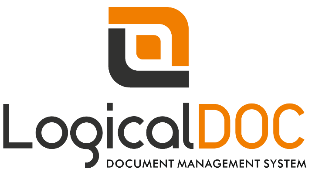 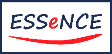 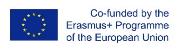 With the support of the Erasmus+ programme of the European Union. This document and its contents reflects the views only of the authors, and the Commission cannot be held responsible for any use which may be made of the information contained therein.
Lavoro di squadra utilizzando gli strumenti ICT
Unità 2
Unità 2: Lavoro di squadra  e problemi di coordinamento utilizzando gli strumenti ICT e consigli per migliorarlo  in modo creativo
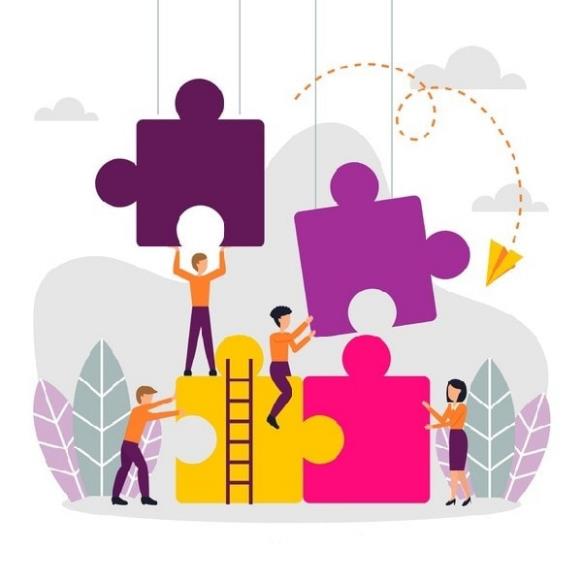 2.1. Consigli per una buon coordinamento e comunicazione
La coordinazione e la comunicazione del team è una questione complessa e difficile da gestire. Tutti i membri devono fare la loro parte per assicurare il successo del lavoro.  Per questo è necessario prendere in considerazione una serie di aspetti per ottenere una buona efficacia e una buona atmosfera. Ecco alcuni consigli su come ottenere questi risultati:
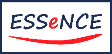 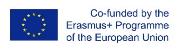 With the support of the Erasmus+ programme of the European Union. This document and its contents reflects the views only of the authors, and the Commission cannot be held responsible for any use which may be made of the information contained therein.
Unità 2
Lavoro di squadra utilizzando gli strumenti ICT
Assicurare una corretta distribuzione del lavoro. Le piattaforme descritte sopra sono utilizzate per distribuire i vari compiti tra tutta la squadra. Alcune di esse utilizzano il metodo Kanban, che è uno strumento per visualizzare il flusso di lavoro. Consiste in tavole divise in righe e colonne: le prime per il progetto o l'attività e le seconde per il suo grado di sviluppo (da fare, in attesa di revisione, bloccato, ecc.). Questi strumenti digitali Kanban permettono un'organizzazione del lavoro facile da visualizzare e distribuire, rendendoli un potenziale alleato per un lavoro più efficace
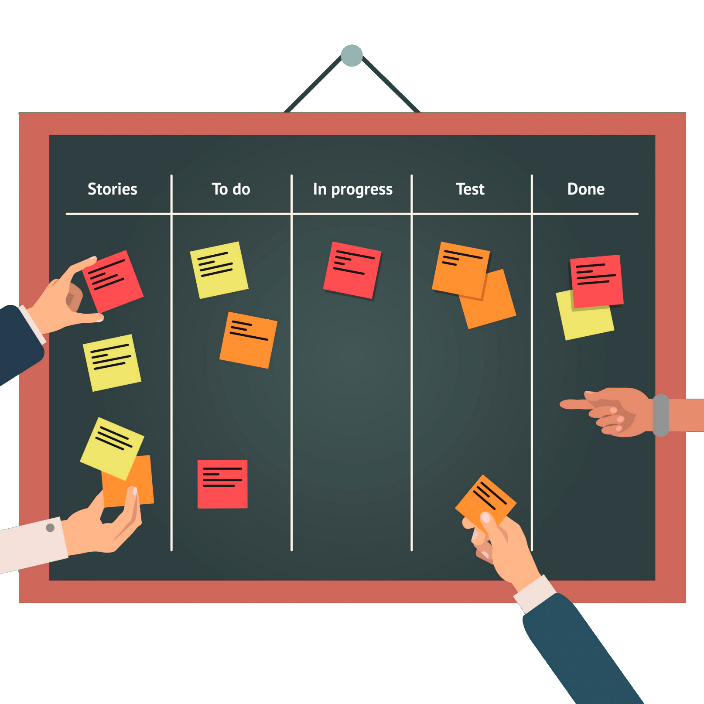 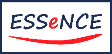 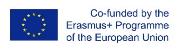 With the support of the Erasmus+ programme of the European Union. This document and its contents reflects the views only of the authors, and the Commission cannot be held responsible for any use which may be made of the information contained therein.
Unità 2
Lavoro di squadra utilizzando gli strumenti ICT
Quando scrivi le e-mail, sii chiaro e conciso. Ricordati di fare i saluti iniziali e finali e di identificarti. Inoltre, l'uso di un'intestazione appropriata dell'oggetto permetterà una migliore classificazione di questi messaggi.
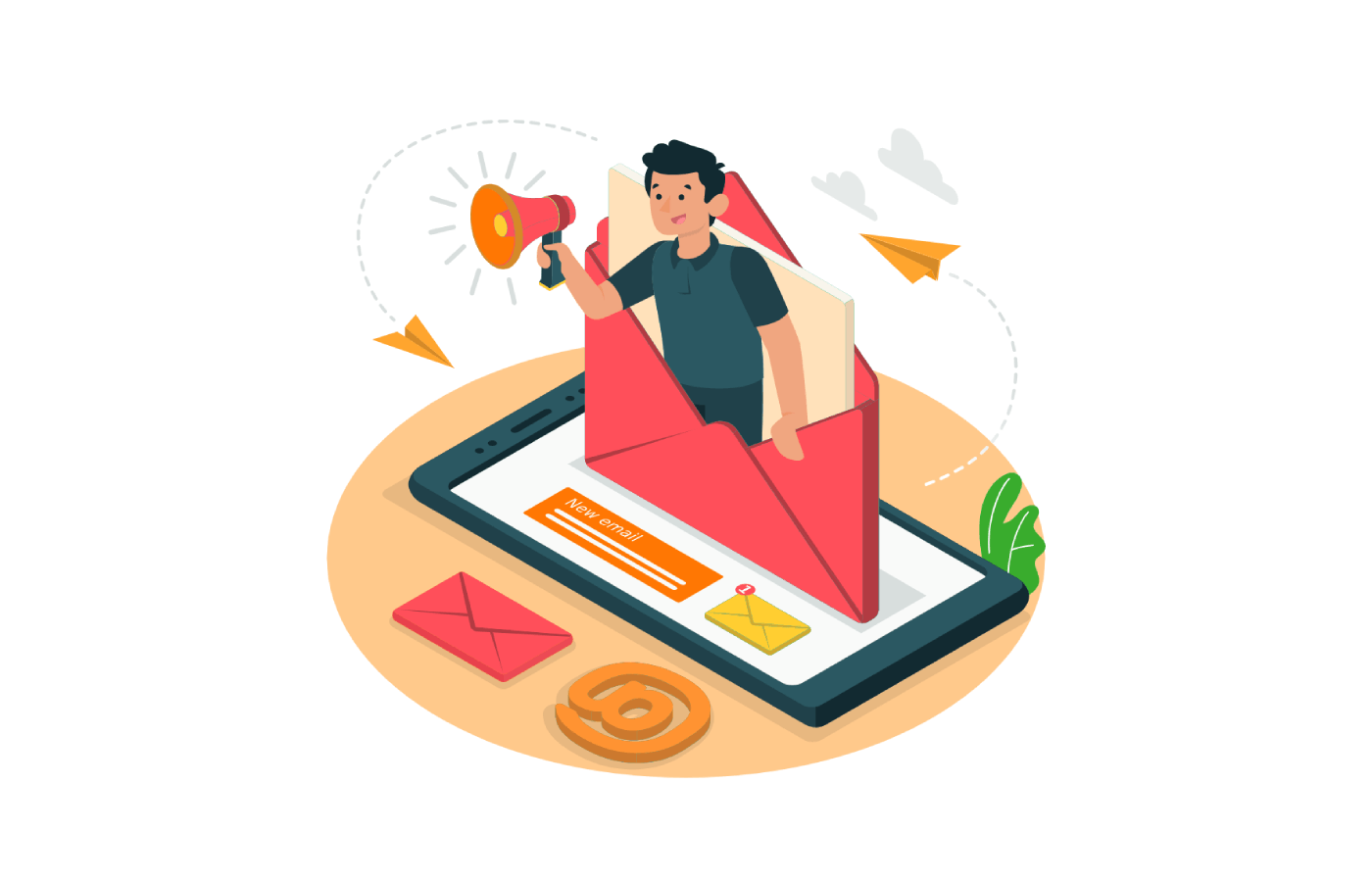 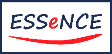 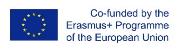 With the support of the Erasmus+ programme of the European Union. This document and its contents reflects the views only of the authors, and the Commission cannot be held responsible for any use which may be made of the information contained therein.
Unità 2
Lavoro di squadra utilizzando ICT tools
Tenere riunioni regolari. Questo ci permetterà di conoscere la situazione generale dell'azienda e di ogni collega, permettendoci di migliorare la distribuzione dei compiti e  instaurare una comunicazione fluida e dinamica.
Non esitate a chiedere e ad offrire aiuto se necessario. Come già detto, ogni collega ha punti di forza e di debolezza, che possono essere rispettivamente utilizzati e migliorati attraverso il lavoro di squadra. Ricordate: l'unione fa la forza.
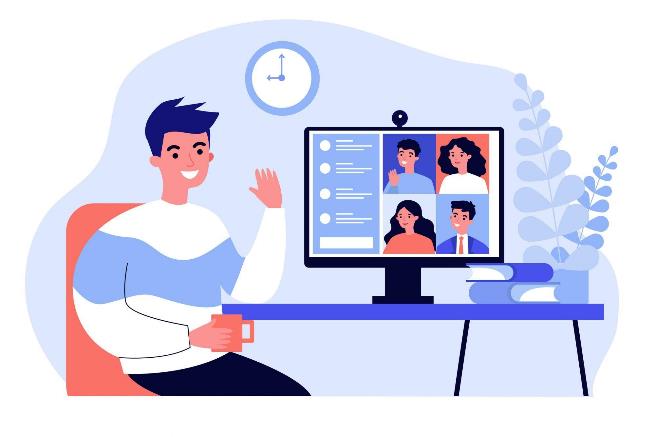 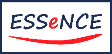 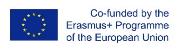 With the support of the Erasmus+ programme of the European Union. This document and its contents reflects the views only of the authors, and the Commission cannot be held responsible for any use which may be made of the information contained therein.
Unità 2
Lavoro di squadra utilizzando gli strumenti ICT
La motivazione è fondamentale. Congratulatevi con i colleghi che hanno avuto successo nel loro lavoro o offrite aiuto se, al contrario, stanno avendo difficoltà o problemi e voi sapete come aiutarli; non esitate a offrire loro la vostra mano. La soluzione comune dei problemi può favorire il legame e l'efficacia della squadra.
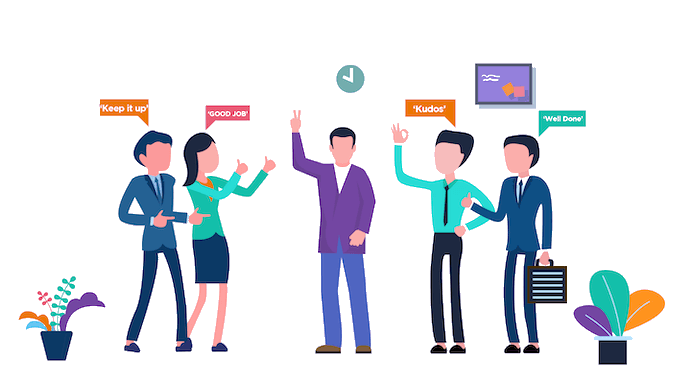 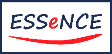 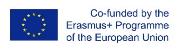 With the support of the Erasmus+ programme of the European Union. This document and its contents reflects the views only of the authors, and the Commission cannot be held responsible for any use which may be made of th information contained therein.
Unità 2
Lavoro di squadra utilizzando gli strumenti ICT
Le attività di squadra al di fuori dell'azienda sono altamente raccomandate. Questo non solo instaurerà un'atmosfera più confortevole e divertente, ma rafforzerà anche i legami e creerà una squadra più unita. Per esempio, una volta al mese si potrebbe fare qualche attività ricreativa, come praticare uno sport, visitare un luogo o pranzare insieme.
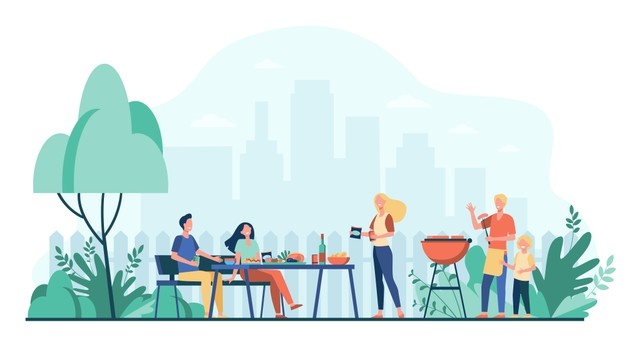 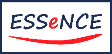 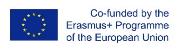 With the support of the Erasmus+ programme of the European Union. This document and its contents reflects the views only of the authors, and the Commission cannot be held responsible for any use which may be made of the information contained therein.
Grazie !
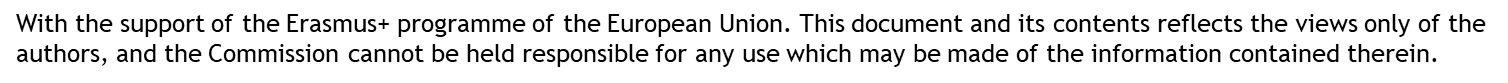 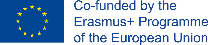 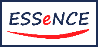